The Insider’s Guide to Accessing NLM Data
EDirect for PubMed
Part 2: Extracting Data from XML
Sarah Helson, MLIS
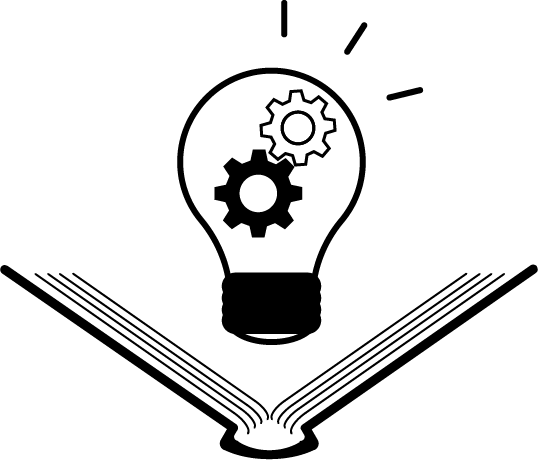 National Library of Medicine
National Institutes of Health
U.S. Department of Health and Human Services
EDirect for PubMed Agenda
Part 1: Getting PubMed Data
Part 2: Extracting Data from XML
Part 3: Formatting Results and Unix tools
Part 4: xtract Conditional Arguments
Part 5: Developing and Building Scripts
2
Today’s Agenda
Recap of Part One
XML refresher
Creating basic tables with xtract
Processing your output
3
Recap of Part One
esearch: searches for PMIDs
efetch: retrieves records in a variety of formats
"|": pipes results from one command to the next
4
Tips for Cygwin users
Copy = Ctrl + Insert
Paste = Shift + Insert
Adjustable in Cygwin options.
5
Tips for all users
Ctrl + C = Cancel
Quick way out of a mistake
Up and Down arrows cycle through history
Helpful to edit or re-run recent commands
"clear" clears your screen
Doesn't clear your history!
6
Questions from last class? Homework?
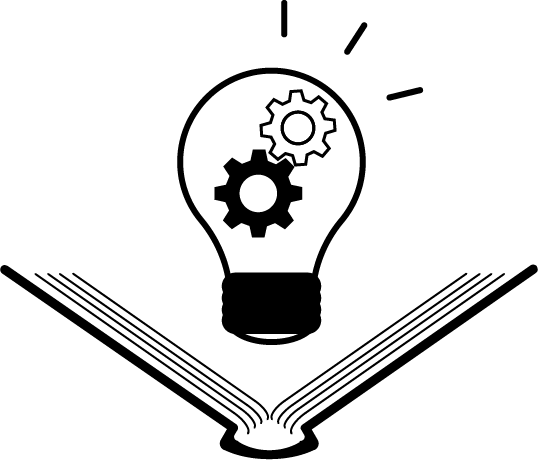 7
Remember our theme…
Get exactly the data you need
…and only the data you need
…in the format you need.
8
XML
eXtensible Markup Language
Language for storing and transporting data
Human- and machine-readable
Composed of XML elements
9
XML Basics
Element
	<Year>2015</Year>
Attribute
	<MedlineCitation Status="MEDLINE">
		[…]
	</MedlineCitation>
10
An XML example
<PubmedArticleSet>
    <PubmedArticle>
        <PMID Version="1">26438784</PMID>
        <DateCreated>
            <Year>2015</Year>
            <Month>12</Month>
            <Day>15</Day>
        </DateCreated>
        <Journal>
            <ISSN IssnType="Electronic">1468-201X</ISSN>
            <JournalIssue CitedMedium="Internet">
                <Volume>102</Volume>
                <Issue>1</Issue>
                <PubDate>
                    <Year>2016</Year>
                    <Month>Jan</Month>
                </PubDate>
            </JournalIssue>
            <Title>Heart (British Cardiac Society)</Title>
            <ISOAbbreviation>Heart</ISOAbbreviation>
        </Journal>
        <ArticleTitle>Handheld echocardiographic screening for rheumatic heart disease by non-experts.</ArticleTitle>
        <ELocationID EIdType="doi" ValidYN="Y">10.1136/heartjnl-2015-308236</ELocationID>
    </PubmedArticle>
</PubmedArticleSet>
11
Some XML elements repeat
<PubmedArticleSet>
    <PubmedArticle>
        <PMID Version="1">26438784</PMID>
        […]
    </PubmedArticle>
    <PubmedArticle>
        <PMID Version="1">25359968</PMID>
        […]
    </PubmedArticle>
    <PubmedArticle>
        <PMID Version="1">26276820</PMID>
        […]
    </PubmedArticle>
    <PubmedArticle>
        <PMID Version="1">25656311</PMID>
        […]
    </PubmedArticle>
    <PubmedArticle>
        <PMID Version="1">27580140</PMID>
        […]
    </PubmedArticle>
    <PubmedArticle>
        <PMID Version="1">15988488</PMID>
        […]
    </PubmedArticle>
</PubmedArticleSet>
12
xtract
Extracts specific elements from XML and arranges them in a customized tabular format.
Format determined by arguments
Very powerful and flexible
Not an E-utilities command
13
What XML are we xtract-ing from?
XML (any XML!)
Can get XML from "efetch"
 
Can pull XML in from a file on your computer using "-input"
efetch -format xml | xtract […]
xtract –input file.xml […]
14
PubMed XML Documentation
Large number of XML elements in PubMed

XML Element Descriptions 
https://www.nlm.nih.gov/bsd/licensee/elements_descriptions.html 

PubMed DTD Documentation
https://dtd.nlm.nih.gov/ncbi/pubmed/out/doc/2018/
15
Before you start xtract-ing…
Helpful to look at some PubMed XML
<PubmedArticle>
     <MedlineCitation Status="Publisher" Owner="NLM">
          <PMID Version="1">27577264</PMID>
          <DateCreated>
               <Year>2016</Year>
               <Month>8</Month>
               <Day>31</Day>
          </DateCreated>
          <DateRevised>
               <Year>2016</Year>
               <Month>8</Month>
               <Day>31</Day>
          </DateRevised>
          <Article PubModel="Print-Electronic"> 
               <Journal>
                    <ISSN IssnType="Electronic">1421-9751</ISSN>
                    <JournalIssue CitedMedium="Internet">
                         <Volume>136</Volume>
                         <Issue>2</Issue>
                         <PubDate>
16
Get a small sample dataset
Choose a few representative records
Avoid atypical examples…for now.
Write a quick efetch

Do this right now, save it for later!
efetch –db pubmed –id 24102982,21171099,17150207 -format xml
17
xtract Example 1
We have a set of records
We want a tabular list with PMID, Journal TA, and Title:
18
Questions to ask when making a table
What connects the data in each row?
How many rows?
How many columns?
What data is in each column?
19
What connects the data in each row?
Specify an XML element using "-pattern"
All data in a row comes from descendants of one occurrence of the pattern
xtract scans the XML until it finds an occurrence of the pattern
When it does, it creates a new row
20
-pattern PubmedArticle
<PubmedArticleSet>
    <PubmedArticle>
        <PMID Version="1">26438784</PMID>
        <DateCreated>
            <Year>2015</Year>
            <Month>12</Month>
            <Day>15</Day>
        </DateCreated>
        <ArticleTitle>Handheld echocardiographic screening for rheumatic heart disease by non-experts.</ArticleTitle>
    </PubmedArticle>
    <PubmedArticle>
        <PMID Version="1">25359968</PMID>
        <DateCreated>
            <Year>2014</Year>
            <Month>10</Month>
            <Day>31</Day>
        </DateCreated>
        <ArticleTitle>Structural basis for microRNA targeting.</ArticleTitle>
    </PubmedArticle>
    <PubmedArticle>
        <PMID Version="1">26276820</PMID>
        <DateCreated>
            <Year>2015</Year>
            <Month>10</Month>
            <Day>2</Day>
[…]
21
How many rows?
One row per occurrence of the pattern in the XML input.
"-pattern PubmedArticle" creates as many rows as there are records in your input.
22
Won't my -pattern always be PubmedArticle?
Most of the time, yes.
Lets you tabulate PubMed records
Change -pattern to see different types of relationships
Tabulate author, grant information, etc.
23
How many columns?
You specify a series of XML elements or attributes using "-element"
Each element or attribute name you specify creates a new column*
How many elements/attributes you specify determines the number of columns.*
(*Most of the time.)
24
What data is in each column?
Inside a pattern, xtract looks for the elements or attributes that you specify.
The value of each occurrence of the element/attribute is put in the column.
25
-element PMID Year ArticleTitle
<PubmedArticleSet>
    <PubmedArticle>
        <PMID Version="1">26438784</PMID>
        <DateCreated>
            <Year>2015</Year>
            <Month>12</Month>
            <Day>15</Day>
        </DateCreated>
        <ArticleTitle>Handheld echocardiographic screening for rheumatic heart disease by non-experts.</ArticleTitle>
    </PubmedArticle>
    <PubmedArticle>
        <PMID Version="1">25359968</PMID>
        <DateCreated>
            <Year>2014</Year>
            <Month>10</Month>
            <Day>31</Day>
        </DateCreated>
        <ArticleTitle>Structural basis for microRNA targeting.</ArticleTitle>
    </PubmedArticle>
    <PubmedArticle>
        <PMID Version="1">26276820</PMID>
        <DateCreated>
            <Year>2015</Year>
            <Month>10</Month>
            <Day>2</Day>
[…]
26
xtract syntax
xtract –pattern PubmedArticle –element ArticleTitle
27
Creating multiple columns
Separate element names with spaces.

You don’t need to repeat “-element”
xtract –pattern PubmedArticle –element Agency GrantID
28
Exercise 1
Write an xtract command that:
Creates a table with one row per PubMed article.
Each row should have two columns: 
Volume
Issue Number
Use the following efetch as input:
efetch -db pubmed -id 24102982,21171099,17150207 -format xml
29
Exercise 1 Solution
xtract –pattern PubmedArticle –element Volume Issue
30
Parent/Child construction
Retrieves only elements that are the child of a specific parent
Isolates objects of the same name in different locations in hierarchy
xtract –pattern PubmedArticle –element MedlineCitation/PMID
31
Back to xtract Example 1…
We have a set of records
We want a tabular list with PMID, Journal TA, and Title:
32
Solving xtract Example 1
xtract –pattern PubmedArticle –element MedlineCitation/PMID \
Journal/ISOAbbreviation ArticleTitle
33
xtract-ing attribute values
Use “@” to specify an attribute
xtract –pattern PubmedArticle \
–element DescriptorName@MajorTopicYN
34
Exercise 2
Write an xtract command that:
Has one row per PubMed record
Has three columns:
PMID
Journal ISSN
Citation Status
35
Exercise 2 Solution
xtract –pattern PubmedArticle –element MedlineCitation/PMID \
Journal/ISSN MedlineCitation@Status
36
Exercise 3: Putting it all together
We want to find out which authors have been writing about traumatic brain injury in athletes.
Limit to publications from 2016 and 2017.
We want to see just the author names, one per line.
We want the Last Name and Initials
We want the whole script (not just the xtract command).
37
Exercise 3 Solution
esearch -db pubmed -query "traumatic brain injury athletes" \
-datetype PDAT -mindate 2016 -maxdate 2017 | \
efetch -format xml | \
xtract -pattern Author -element LastName Initials
38
sort-uniq-count-rank
Helps to quantify lists of data
Shows unique values from a list, along with how many times they appeared
Sorts by frequency
39
head
Limits output to only the first few lines.
Syntax: "head -n 10"
Outputs the first ten lines of the input.
40
Coming next week…
Limiting output using Conditional arguments
Suggestions for building solutions
Examine real-world practical applications
Step-by-step walkthrough of development process
41
In the meantime…
Insider’s Guide online
https://dataguide.nlm.nih.gov
Sign up for "utilities-announce" mailing list!
Questions?
https://dataguide.nlm.nih.gov/contact
42
Homework
Exercises at the bottom of handout

Send us your case studies!
https://dataguide.nlm.nih.gov/contact
43
Questions?
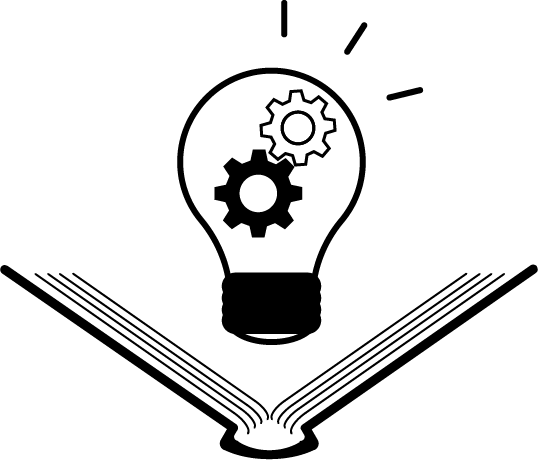 44